Сказка «Репка»Часть 1
Пример совместной досуговой деятельности для родителей и малыша
Воспитатель ГБДОУ №120
Белая Л.Е.
Посадил дед….
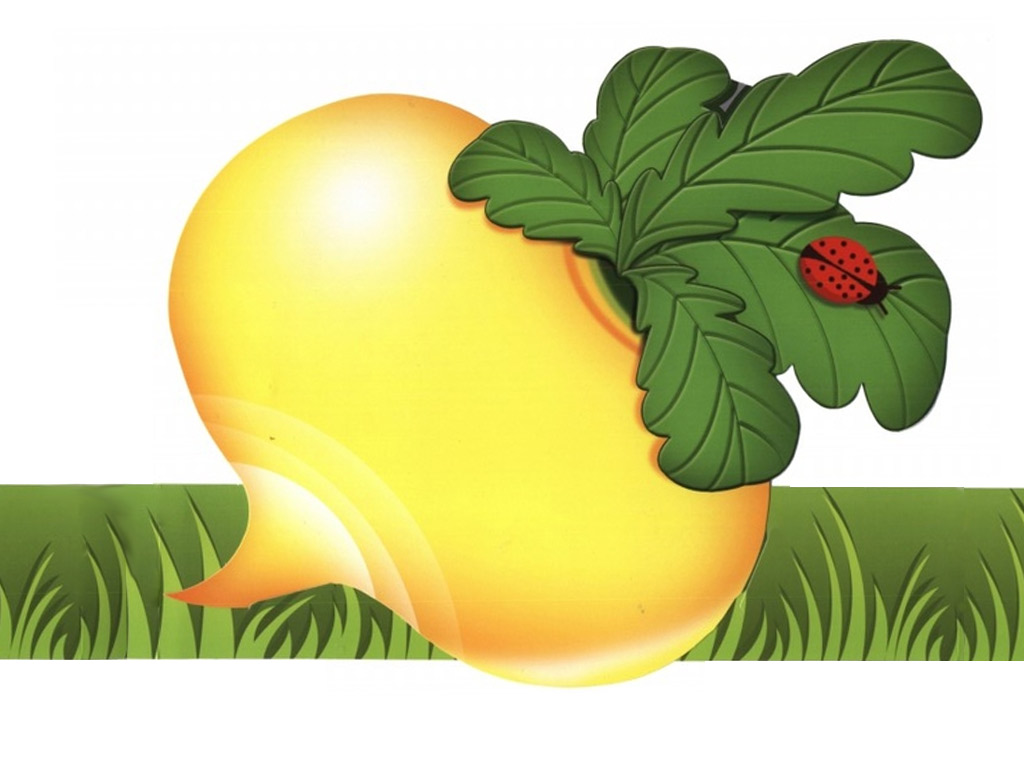 КАПУСТУ
РЕПКУ
Выросла репка…..
Большая
Маленькая
Стал дед репку вытягивать.Тянет-потянет, тянет-потянет... Никак не вытянуть репку
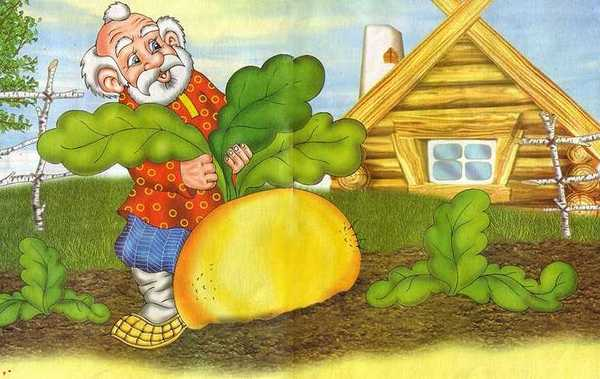 Позвал дед на помощь…
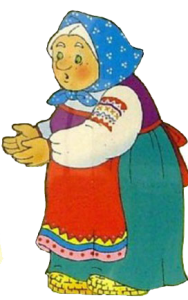 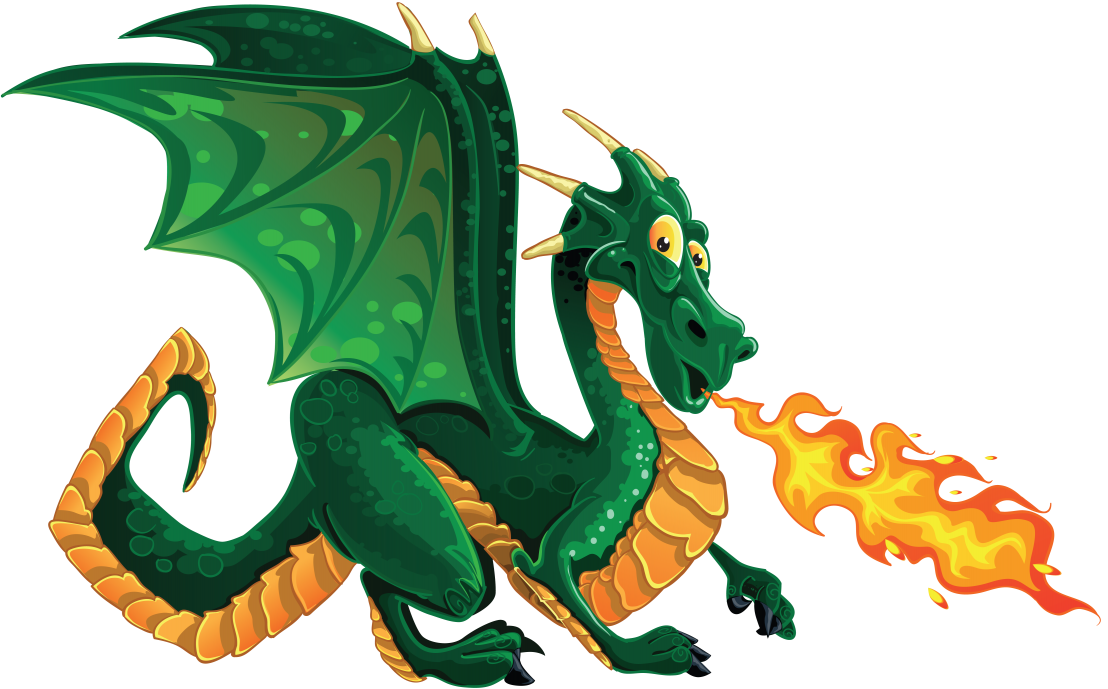 Дракона
Бабку
Бабка за дедку, дедка за репку.. Тянут-потянут… Вытянуть не могут!
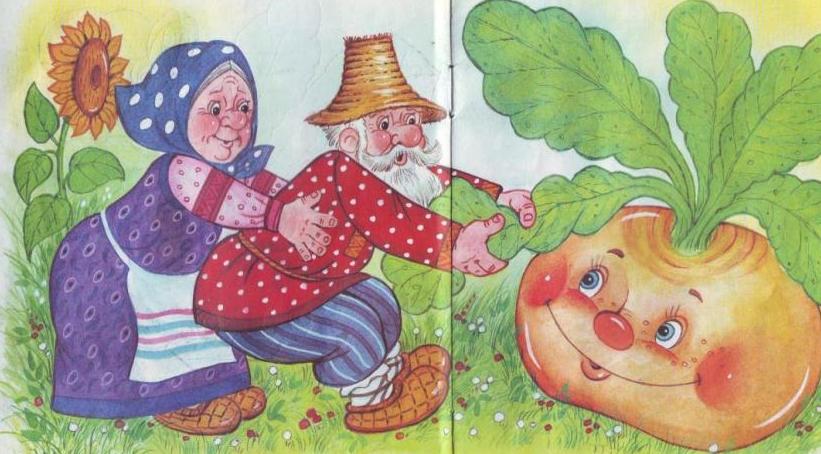 Позвала бабку….
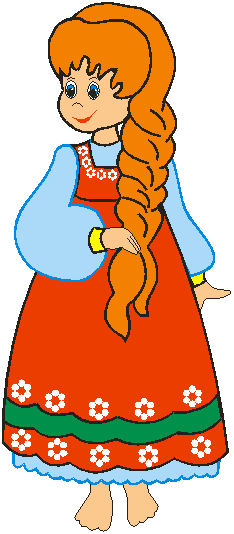 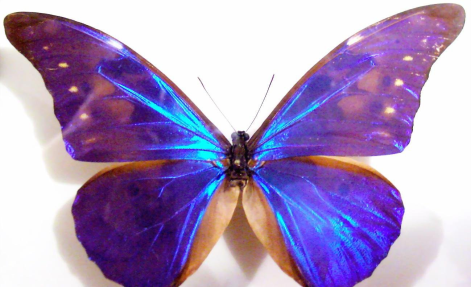 Внучку
Бабочку
Внучка за бабку, бабка за дедку, дедка за репку… Тянут-потянут… вытянуть не могут!
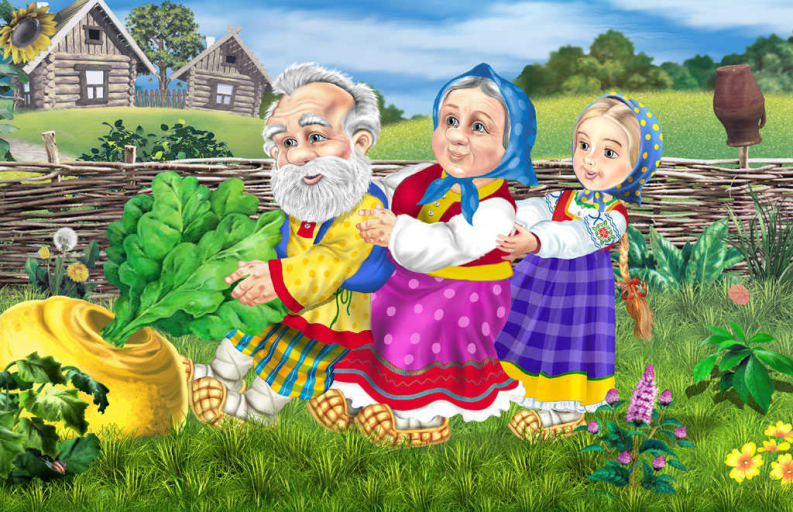 Позвала внучка….
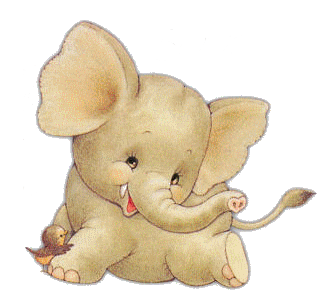 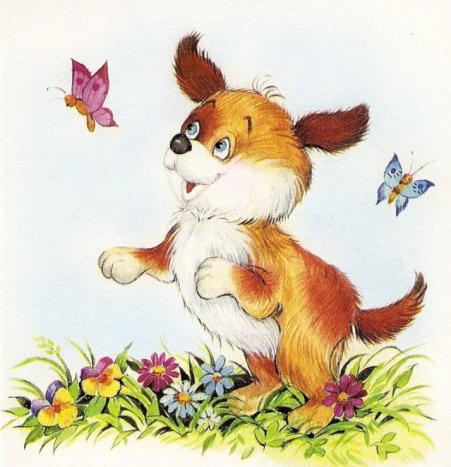 Слоника
Жучку